1
명품 Java Programming
컴퓨터와 소프트웨어
2
컴퓨터
메인프레임, PC, 태블릿, 스마트폰, 원칩 컴퓨터
소프트웨어
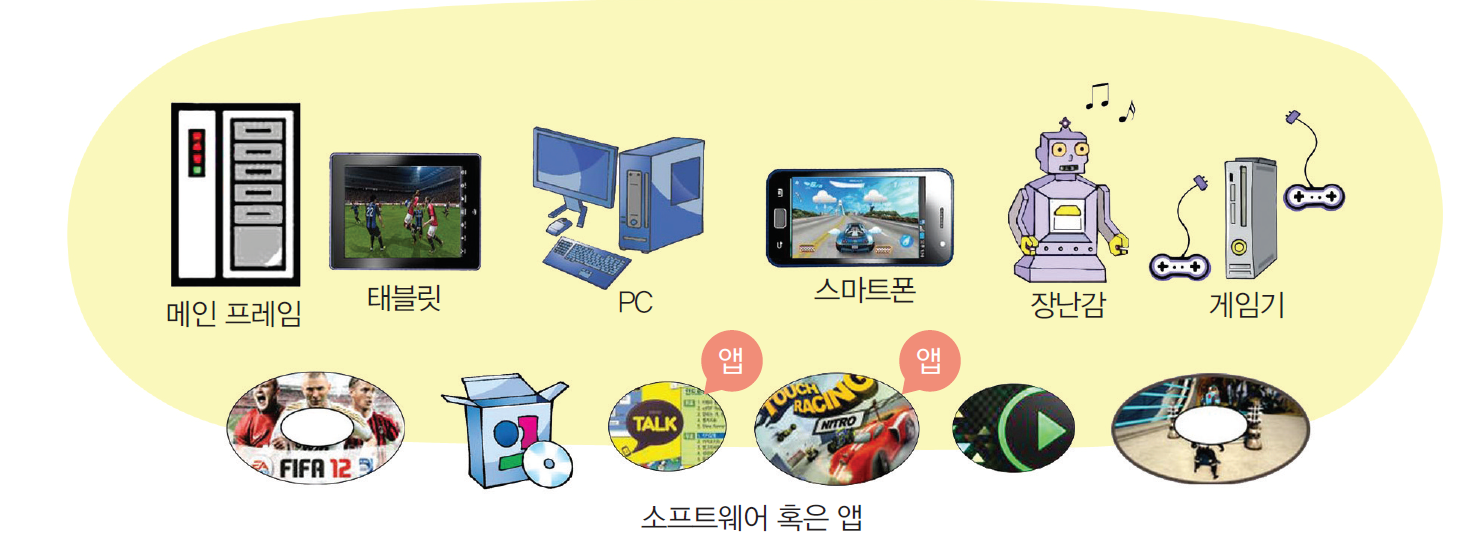 프로그래밍 언어
3
프로그래밍 언어
프로그램 작성 언어
기계어(machine language)
0, 1의 이진수로 구성된 언어
컴퓨터의 CPU는 기계어만 이해하고 처리가능
어셈블리어
기계어 명령을 ADD, SUB, MOVE 등과 같은 표현하기 쉬운 상징적인 단어인 니모닉 기호(mnemonic symbol)로 일대일 대응시킨 언어
고급언어
사람이 이해하기 쉽고, 복잡한 작업, 자료 구조,알고리즘을 표현하기 위해 고안된 언어
 Pascal, Basic, C/C++, Java, C#
절차 지향 언어와 객체 지향 언어
프로그래밍 언어의 진화
Assembly
4
Fortran
1954
1958
Algol
1964
Basic
1972
C
1983
C++
1983
Objective-C
1987
Perl
1991
Visual Basic
1995
PHP
1995
Java
Javascript
1995
JSP
1999
2000
C#
2017
Java 9
플랫폼과 클래스의 모듈화
2018
Java 10
컴파일
5
소스 : 프로그래밍 언어로 작성된 텍스트 파일
컴파일 : 소스 파일을 컴퓨터가 이해할 수 있는 기계어로 만드는 과정
소스 파일 확장자와 컴파일 된 파일의 확장자
자바 : .java -> .class
C : .c -> .obj-> .exe
C++ : .cpp -> .obj -> .exe
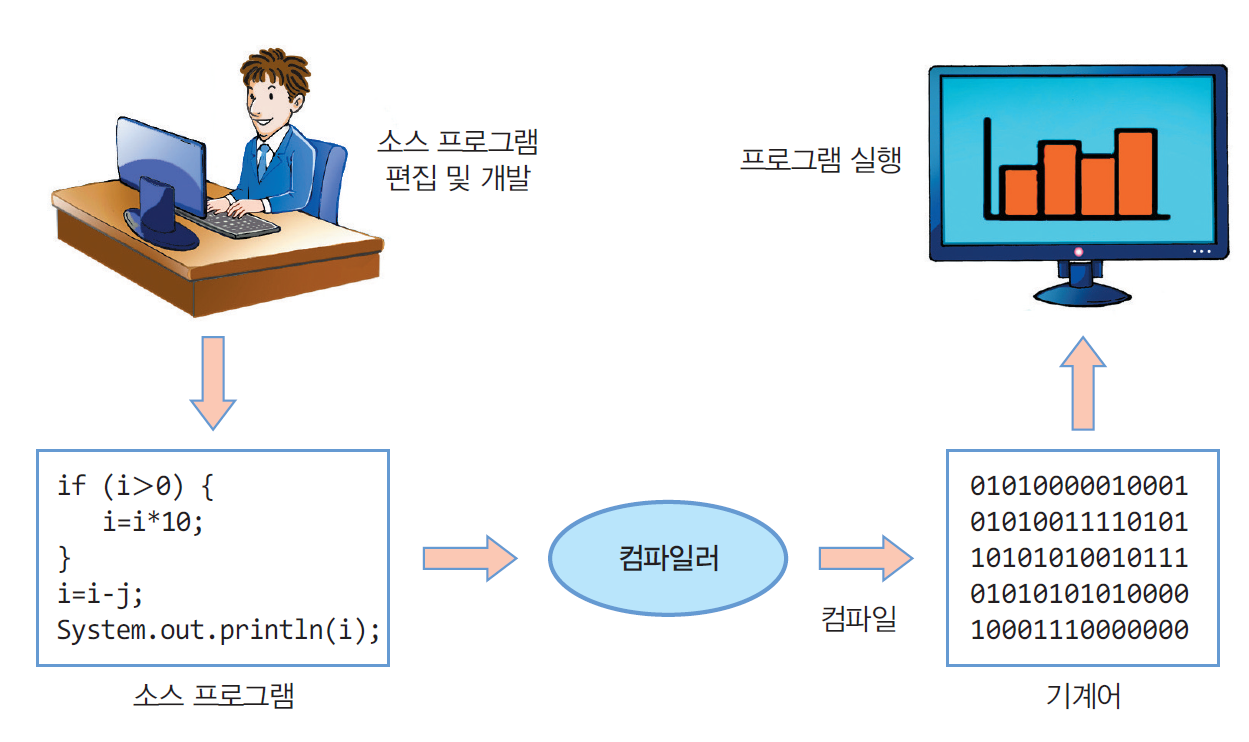 자바의 태동
6
1991년 그린 프로젝트(Green Project) 
선마이크로시스템즈의 제임스 고슬링(James Gosling)에 의해 시작
가전 제품에 들어갈 소프트웨어를 위해 개발
1995년에 자바 발표
목적
플랫폼 호환성 문제 해결
기존 언어로 작성된 프로그램은 PC, 유닉스, 메인 프레임 등 플랫폼 간에 호환성 없음
소스를 다시 컴파일하거나 프로그램을 재 작성해야 하는 단점
플랫폼 독립적인 언어 개발
모든 플랫폼에서 호환성을 갖는 프로그래밍 언어 필요
네트워크, 특히 웹에 최적화된 프로그래밍 언어의 필요성 대두
메모리 사용량이 적고 다양한 플랫폼을 가지는 가전 제품에 적용
가전 제품 : 작은 량의 메모리를 가지는 제어 장치
내장형 시스템 요구 충족
초기 이름 : 오크(OAK)
인터넷과 웹의 엄청난 발전에 힘입어 퍼지게 됨
웹 브라우저 Netscape에서 실행
2009년에 선마이크로시스템즈를 오라클에서 인수
WORA
7
WORA(Write Once Run Anywhere)
한번 작성된 코드는 모든 플랫폼에서 바로 실행
C/C++ 등 기존 언어가 가진 플랫폼 종속성 극복
OS, H/W에 상관없이 자바 프로그램이 동일하게 실행
네트워크에 연결된 어느 클라이언트에서나 실행
웹 브라우저, 분산 환경 지원
WORA를 가능하게 하는 자바의 특징
바이트 코드(byte code)
자바 소스를 컴파일한 목적 코드
CPU에 종속적이지 않은 중립적인 코드
JVM에 의해 해석되고 실행됨
JVM(Java Virtual Machine)
자바 바이트 코드를 실행하는 자바 가상 기계(소프트웨어)
플랫폼 종속성(platform dependency)
8
플랫폼 = 하드웨어 플랫폼 + 운영체제 플랫폼
프로그램의 플랫폼 호환성 없는 이유
 기계어가 CPU마다 다름
 운영체제마다 API 다름
 운영체제마다 실행파일 형식 다름
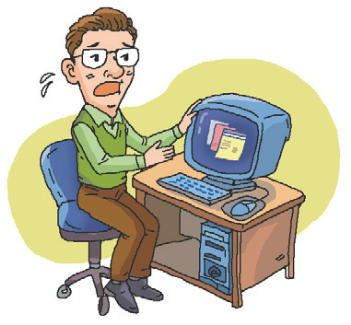 인텔 CPU를 가진 리눅스 환경에서 개발
C/C++ 
프로그램
기계어
컴파일
실행되지
 않음
실행
실행되지
 않음
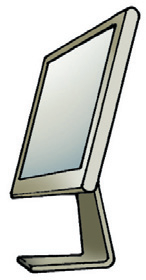 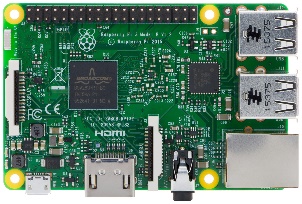 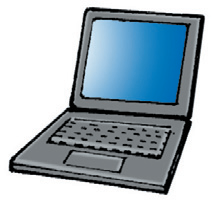 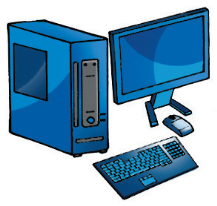 인텔 CPU + 
윈도우 노트북
임베디드 컴퓨터 + 리눅스
인텔 CPU + 리눅스
Apple 사의 MAC PC
자바의 플랫폼 독립성, WORA
9
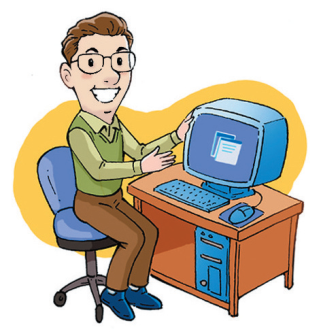 Write Once !!
바이트코드
자바 응용프로그램
자바 가상 기계가 설치된 모든 컴퓨터에서 실행됨
Run Anywhere!!
실행
실행
실행
실행
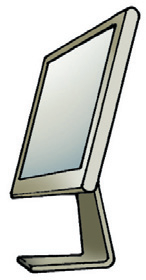 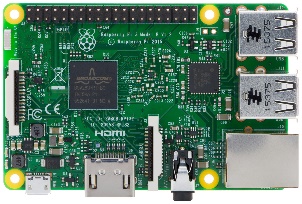 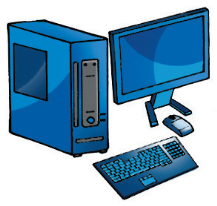 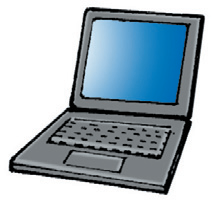 자바 가상 기계
자바 가상 기계
자바 가상 기계
인텔 CPU + 리눅스
자바 가상 기계
임베디드 컴퓨터 + 리눅스
인텔 CPU + 
윈도우 노트북
Apple 사의 MAC PC
바이트 코드와 자바 가상 기계
10
바이트 코드
자바 가상 기계에서 실행 가능한 바이너리 코드
바이트 코드는 컴퓨터 CPU에 의해 직접 실행되지 않음
자바 가상 기계가 작동 중인 플랫폼에서 실행
자바 가상 기계가 인터프리터 방식으로 바이트 코드 해석
클래스 파일(.class)에 저장
자바 가상 기계(JVM : Java Virtual Machine)
동일한 자바 실행 환경 제공
각기 다른 플랫폼에 설치
자바 가상 기계 자체는 플랫폼에 종속적
자바 가상 기계는 플랫폼마다 각각 작성됨
예) 리눅스에서 작동하는 자바 가상 기계는 윈도우에서 작동하지 않음
자바 가상 기계 개발 및 공급
자바 개발사인 오라클, IBM 등
자바 응용프로그램 실행
자바 가상 기계가 응용프로그램을 구성하는 클래스 파일(.class)의 바이트 코드 실행
C/C++ 프로그램의 개발 및 실행 환경
11
C/C++ 프로그램의 개발
여러 소스(.c) 파일로 나누어 개발
링크를 통해 실행에 필요한 모든 코드를 하나의 실행 파일(.exe)에 저장
실행
실행 파일(exe)은 모두 메모리에 올려져야 실행, 메모리가 적은 경우 낭패
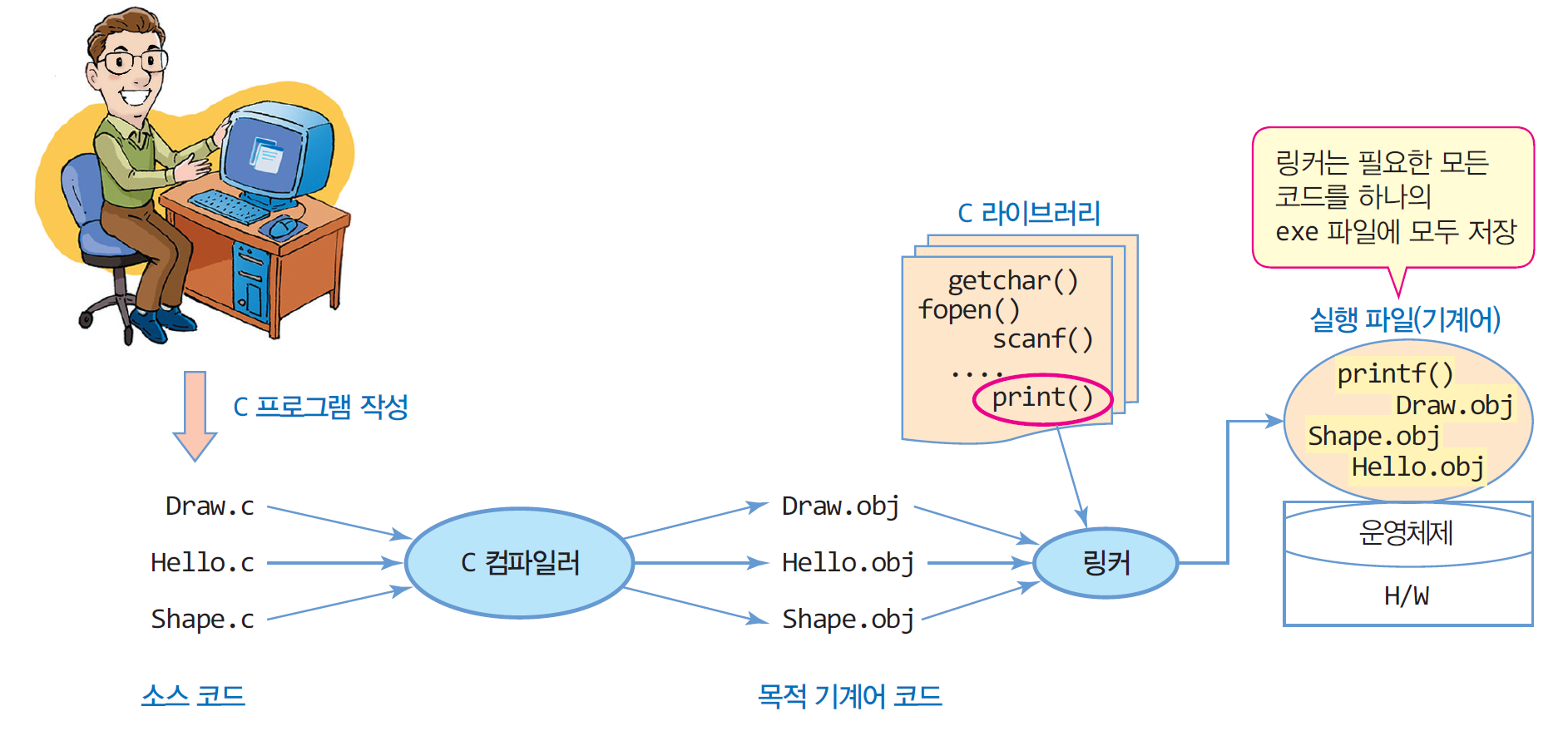 자바의 개발 및 실행 환경
12
자바 프로그램의 개발
여러 소스(.java)로 나누어 개발
바이트 코드(.class)를 하나의 실행 파일(exe)로 만드는 링크 과정 없음
실행 
main() 메소드를 가진 클래스에서 부터 실행 시작
자바 가상 기계는 필요할 때, 클래스 파일 로딩, 적은 메모리로 실행 가능
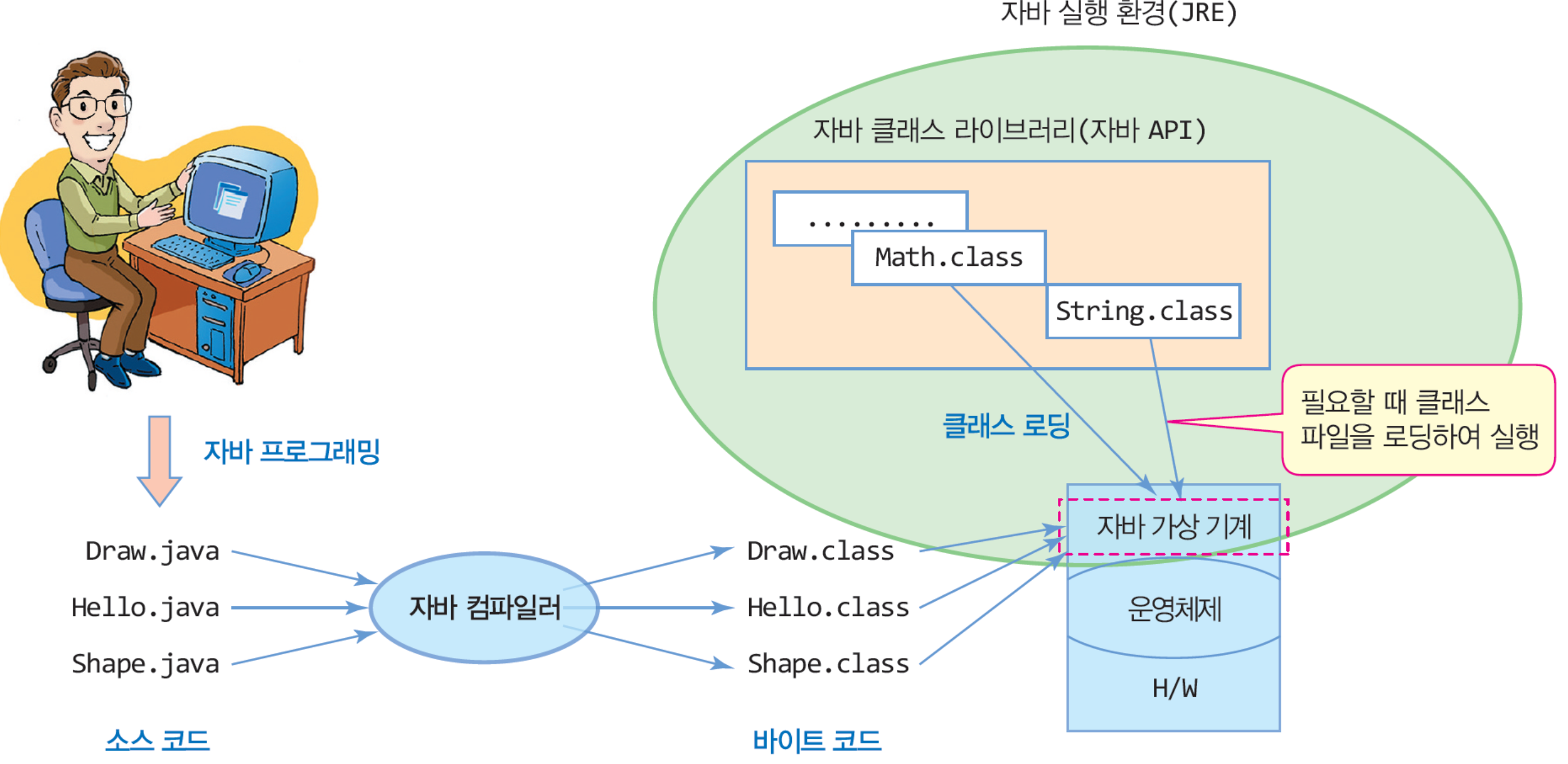 * 자바는 하나의 실행 파일(exe)로 만드는 링크 과정 없음
자바와 C/C++의 실행 환경 차이
13
자바





C/C++
자바 프로그램(Test.class)
0101000001000101010011110101101010100101110101010101000010001110000000
if (i>0) {
i = i*10;
}
i = i – j;
System.out.println(i);
컴파일러
자바 가상 기계
운영체제
바이트 코드(Test.class)
자바 소스 파일(Test.java)
하드웨어
C++ 프로그램(Test.exe)
0101000001000101011011110101101010100101111101010101001010101110001100
if (i>0) {
i = i*10;
}
i = i – j;
cout << i;
컴파일러/링커
운영체제
하드웨어
바이너리 실행 파일(Test.exe)
소스 파일(Test.cpp)
Tip: 자바와 C/C++실행 환경 및 과정
14
자바
컴파일러가 바로 바이트 코드한 후 링크 과정 없음
바이트 코드는 JVM에서만 실행 가능
자바는 필요한 클래스들을 프로그램 실행 중에 동적으로 로딩
동적 로딩은 JVM에 포함된 클래스 로더에 의해 이루어짐
ClassLoader  클래스를 이용하여 개발자가 직접 클래스 로딩가능
C/C++
컴파일
C/C++에서는 컴파일러가 중간 단계인 목적 코드를 생성
링크
링커가 목적 코드와 라이브러리 연결, 실행 가능한 최종 실행 파일 생성
정적 라이브러리는 실행 파일에 포함
실행 파일 크기가 커짐
동적 라이브러리의 경우는 실행 중에 동적 링크
목적 코드 및 실행 파일은 플랫폼에 따라 다름
플랫폼이 바뀌거나 다른 플랫폼에서 실행시키려면 다시 컴파일 및 링크
JDK와 JRE
15
JDK(Java Development Kit)
자바 응용 개발 환경. 개발에 필요한 도구 포함
컴파일러, 컴파일된 자바 API 클래스들이 들어 있는 모듈 파일들, 샘플 등 포함
JRE(Java Runtime Environment)
자바 실행 환경. JVM 포함
컴파일된 자바 API 들이 들어 있는 모듈 파일
개발자가 아닌 경우 JRE만 따로 다운 가능
JDK와 JRE의 개발 및 배포
오라클의 Technology Network의 자바 사이트에서 다운로드
http://www.oracle.com/technetwork/java/index.html
JDK의 bin 디렉터리에 포함된 주요 개발 도구
javac - 자바 소스를 바이트 코드로 변환하는 컴파일러
java - 자바 응용프로그램 실행기. 자바 가상 기계를 작동시켜 자바프로그램 실행
javadoc – 자바 소스로부터 HTML 형식의 API 도큐먼트 생성
jar – 자바 클래스들(패키지포함)을 압축한 자바 아카이브 파일(.jar) 생성 관리
jmod: 자바의 모듈 파일(.jmod)을 만들거나 모듈 파일의 내용 출력
jlink: 응용프로그램에 맞춘 맞춤형(custom) JRE 제공
jdb - 자바 응용프로그램의 실행 중 오류를 찾는 데 사용하는 디버거
javap - 클래스 파일의 바이트 코드를 소스와 함께 보여주는 디어셈블러
Java SE 구성
16
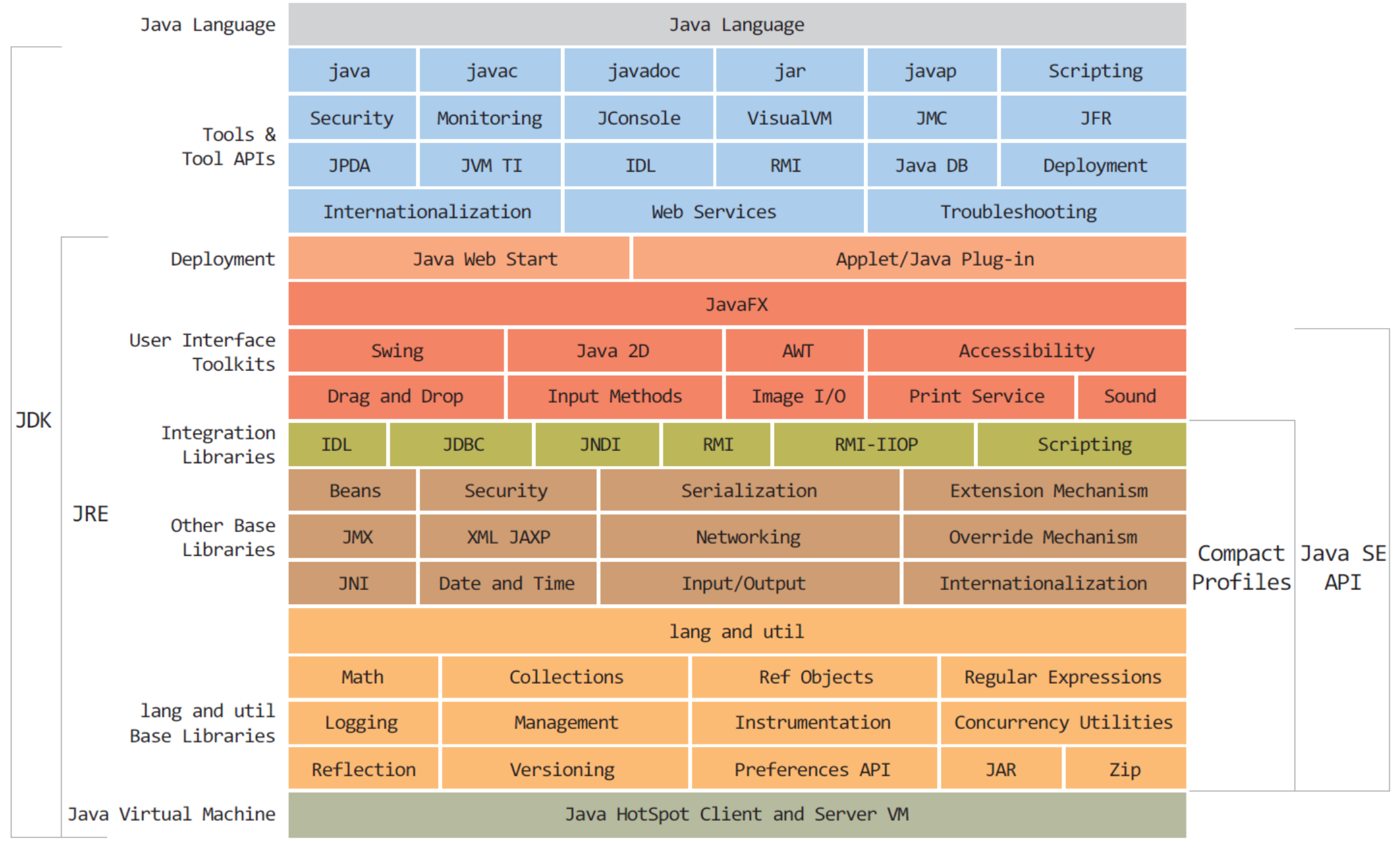 Java SE의 구성(출처: http://www.oracle.com/technetwork/java/javase/tech/index.html)
JDK 설치 후 디렉터리 구조
17
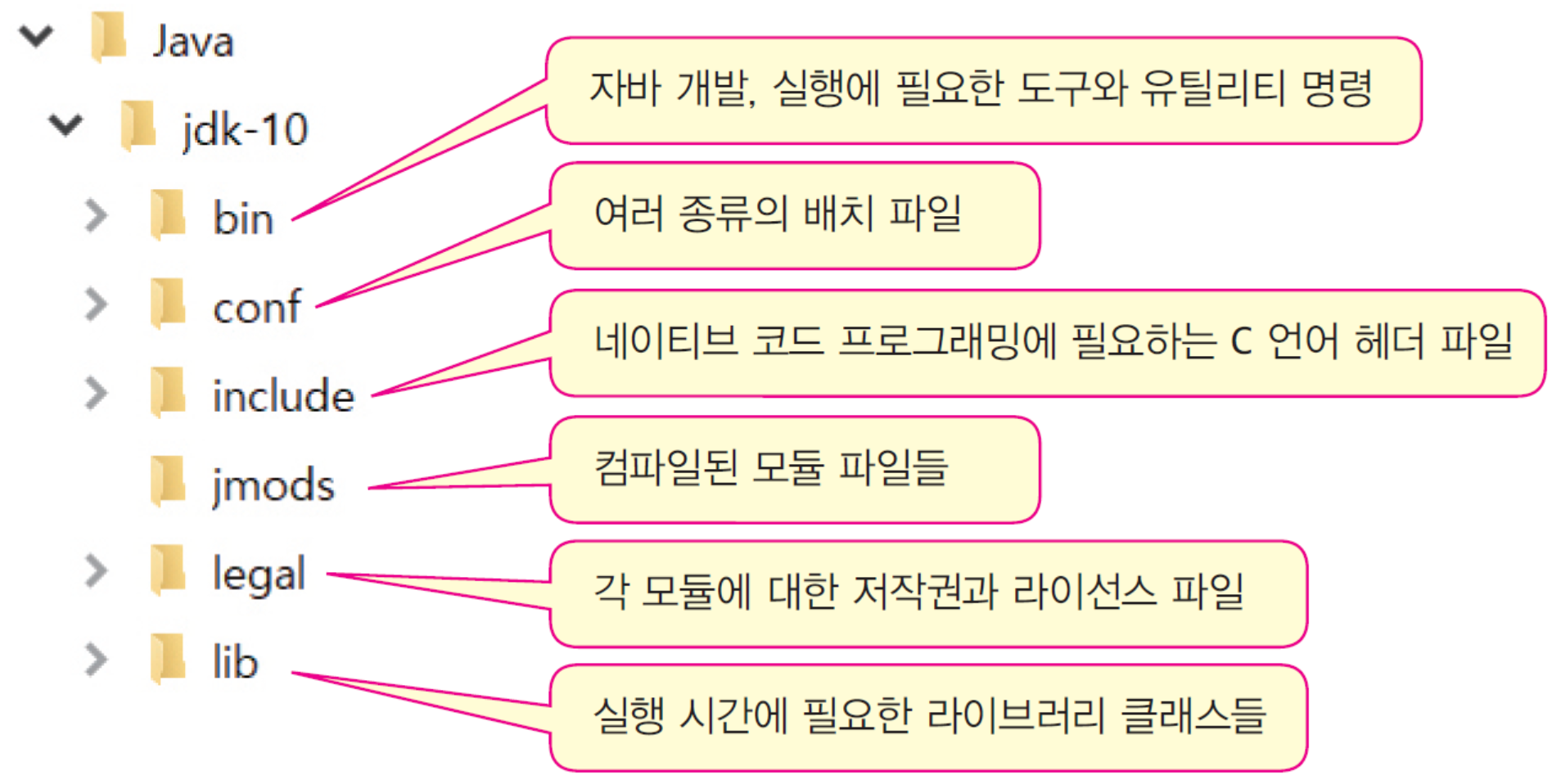 자바의 배포판 종류
18
오라클은 개발 환경에 따라 다양한 자바 배포판 제공
Java SE
자바 표준 배포판(Standard Edition)
데스크탑과 서버 응용 개발 플랫폼
Java ME
자바 마이크로 배포판
휴대 전화나 PDA, 셋톱박스 등 제한된 리소스를 갖는 하드웨어에서 응용 개발을 위한 플랫폼
가장 작은 메모리 풋프린트
Java SE의 서브셋 + 임베디드 및 가전 제품을 위한 API 정의
Java EE
자바 기업용 배포판
자바를 이용한 다중 사용자, 기업용 응용 개발을 위한 플랫폼
Java SE + 인터넷 기반의 서버사이드 컴퓨팅 관련 API 추가
나는 누구?
19
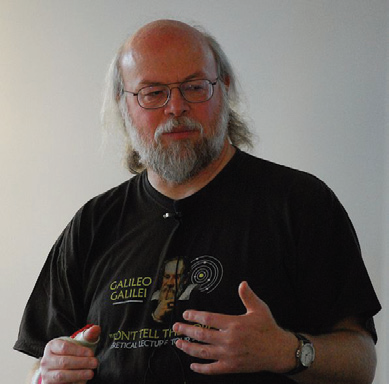 (사진 출처 : 위키 백과)
자바 API
20
자바 API(Application Programming Interface)란?
JDK에 포함된 클래스 라이브러리
주요한 기능들을 미리 구현한 클래스 라이브러리의 집합
개발자는 API를 이용하여 쉽고 빠르게 자바 프로그램 개발
API에서 정의한 규격에 따라 클래스 사용
자바 패키지(package)
서로 관련된 클래스들을 분류하여 묶어 놓은 것
계층구조로 되어 있음
클래스의 이름에 패키지 이름도 포함
다른 패키지에 동일한 이름의 클래스 존재 가능
자바 API(클래스 라이브러리)는 JDK에 패키지 형태로 제공됨
필요한 클래스가 속한 패키지만 import하여 사용
개발자 자신의 패키지 생성 가능
자바 온라인 API 문서
21
http://docs.oracle.com/javase/10/docs/api/
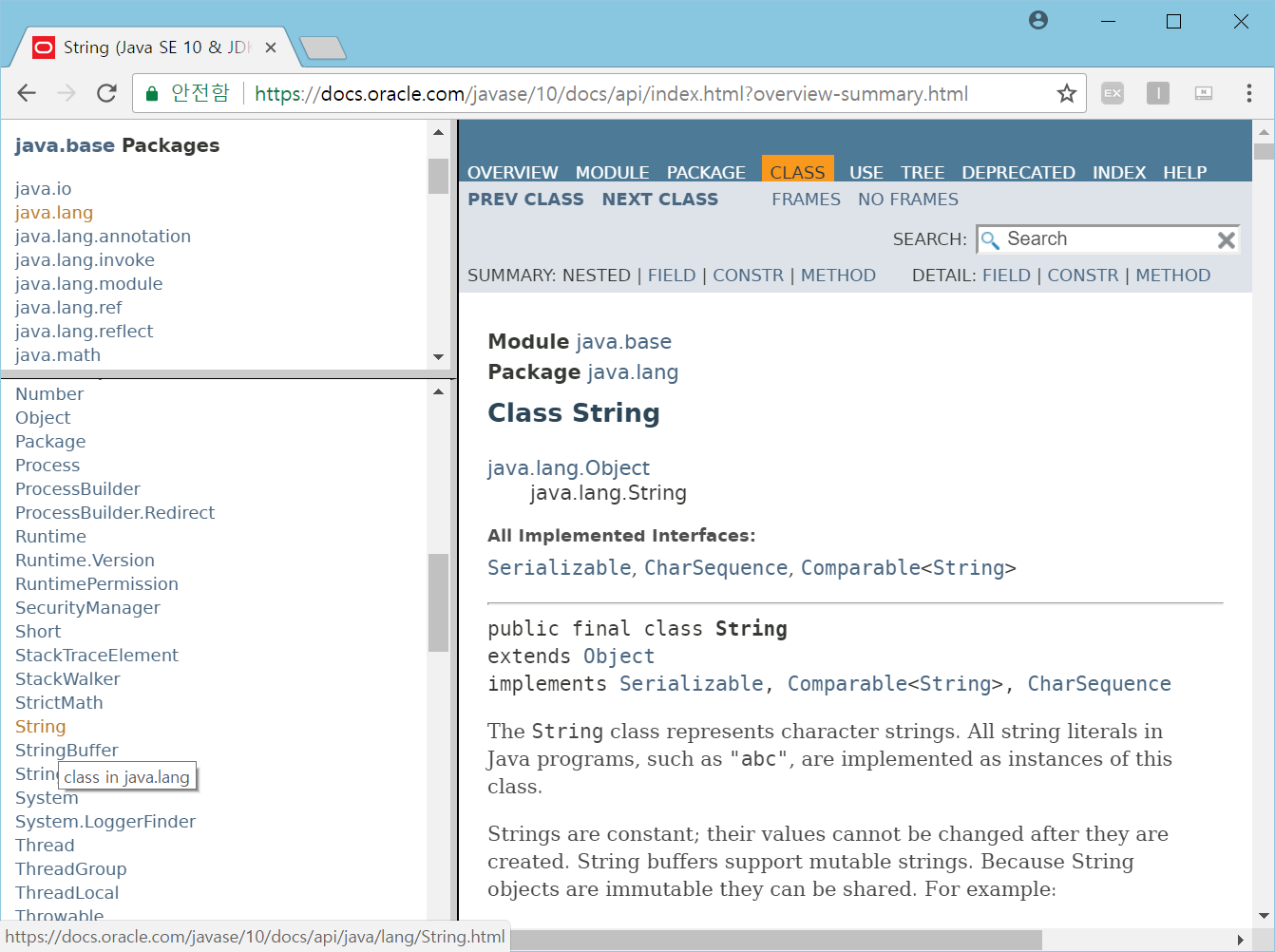 java.lang 패키지 선택
현재 보이지는 않지만왼쪽 상단 창에서
먼저 java.base 모듈 선택
String 클래스 선택
자바 통합 개발 환경–이클립스(Eclipse)
22
IDE(Integrated Development Environment )란?
통합 개발 환경
편집, 컴파일, 디버깅을 한번에 할 수 있는 통합된 개발 환경
이클립스(Eclipse)
자바 응용 프로그램 개발을 위한 통합 개발 환경
IBM에 의해 개발된 오픈 소스 프로젝트
http://www.eclipse.org/downloads/ 에서 다운로드
Tip: javadoc를 이용한 API 도큐먼트 생성
/**
	javadoc 사용 예제를 위한 클래스
 */
public class HelloDoc {
 	/**
		두 정수의 합을 구하는 메소드
	 
		@param i 합을 구할 첫번째 정수형 인자
		@param j 합을 구할 두번째 정수형 인자
		@return 두 정수의 합을 리턴
	 */

	public static int sum(int i, int j) {
		return i + j;
	}

	public static void main(String[] args) {
		int i;
		int j;
		char a;
		String b;
		final int TEN = 10;
		
		i = 1;
		j = sum(i, TEN);
		a = '?';
		b = "Hello";	
		
		java.lang.System.out.println(a);
		System.out.println(b);
		System.out.println(TEN);
		System.out.println(j);
	}
}
23
javadoc.exe
자바 소스 파일로부터 API 도큐먼트 생성
소스의 선언문과 /** 와 */ 사이에 주어진 정보를 바탕으로 HTML로 된 API 도큐먼트 생성. 
클래스, 인터페이스 생성자, 메소드, 필드 등을 기술
실행 방법 사례
javadoc HelloDoc.java
HelloDoc.html 파일 생성
HelloDoc 클래스를 설명하는 API 도큐먼트
javadoc로 HelloDoc 클래스의 API 도큐먼트생성
24
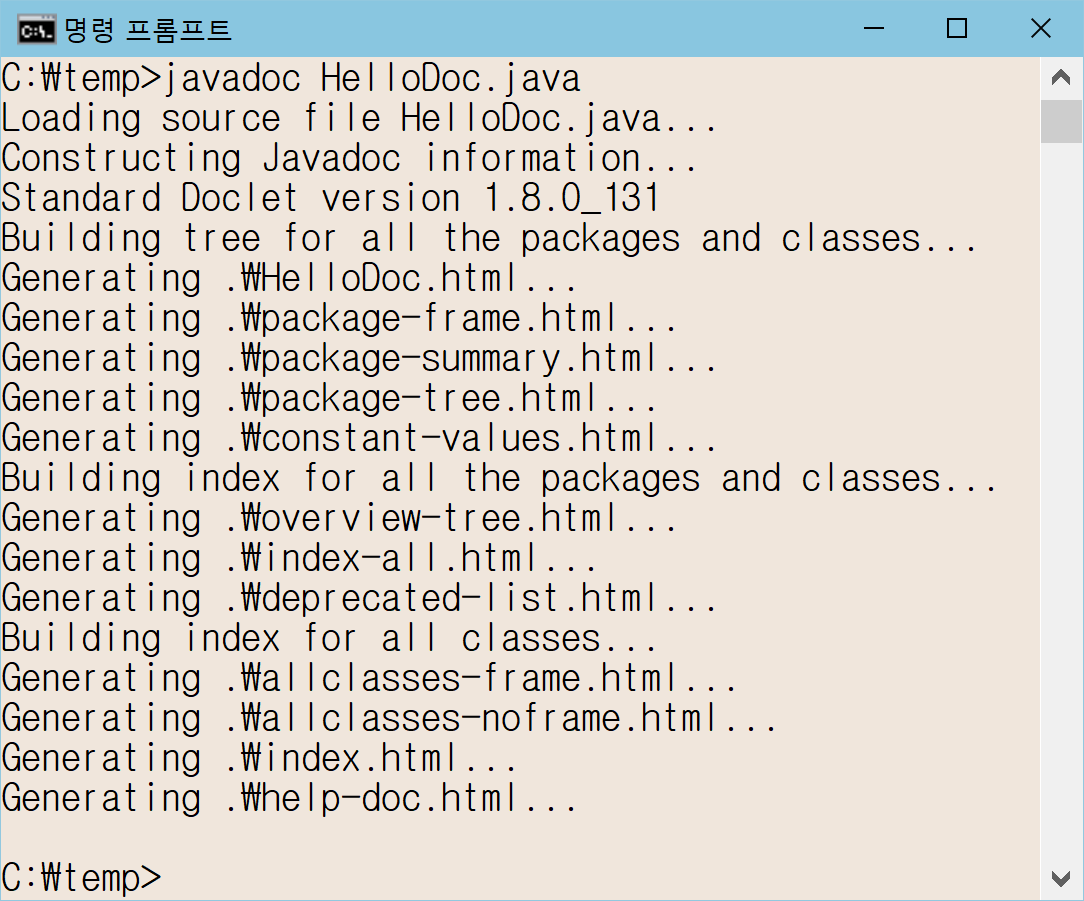 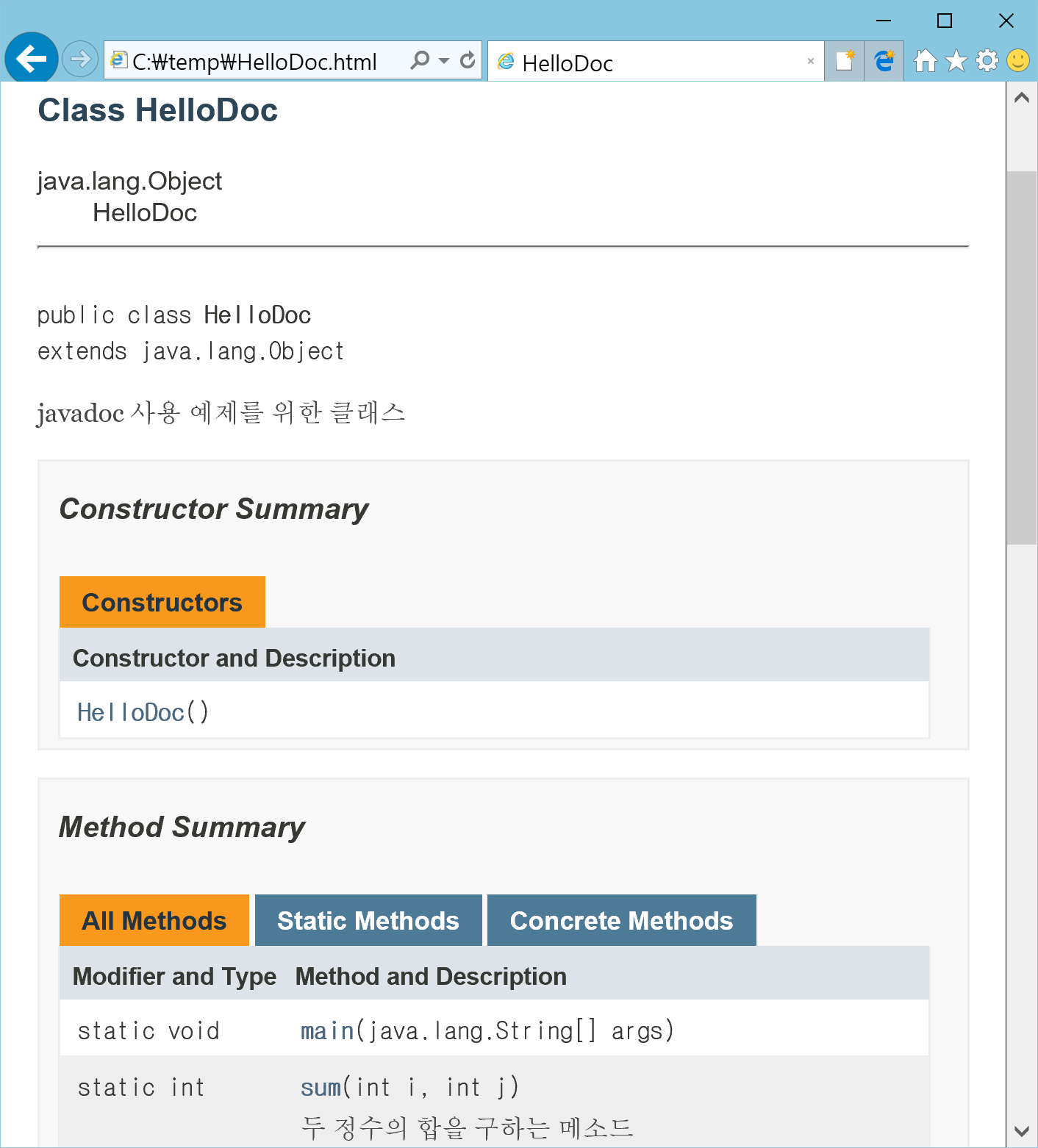 HelloDoc.html
 파일 생성
주목
주목
자바 프로그램 개발
25
public class Hello2030
클래스 선언문
Hello2030 은 클래스 이름
클래스는 {와 } 사이에 정의
자바는 하나 이상의 클래스로 구성 
public static void main(String[] args)
자바 프로그램은 main() 메소드에서 실행 시작
실행을 시작하는 클래스에 main() 메소드가 반드시 하나 존재
int n = 2030;
지역 변수 선언
System.out.println("헬로"+n);
화면에 "헬로2030“ 출력
System.out 객체는 JDK에서 제공됨
자바 소스 편집
26
어떤 편집기를 사용해도 무관
메모장으로 작성한 샘플






작성 후 Hello2030.java로 저장
반드시 클래스와 동일한 이름으로 파일 저장
C:\Temp에 저장
확장자 .java
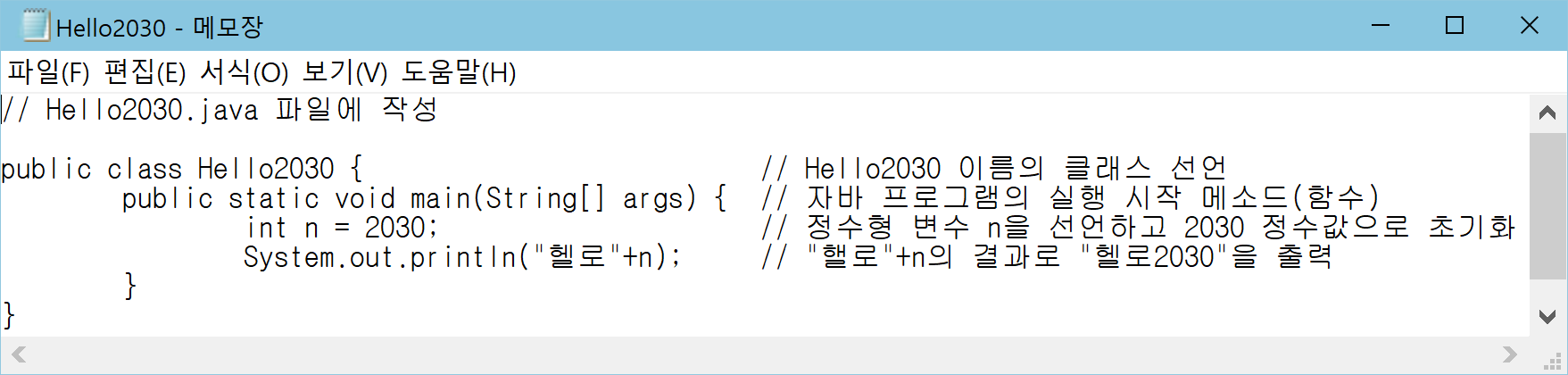 주목
주목
자바 소스 컴파일 및 실행
27
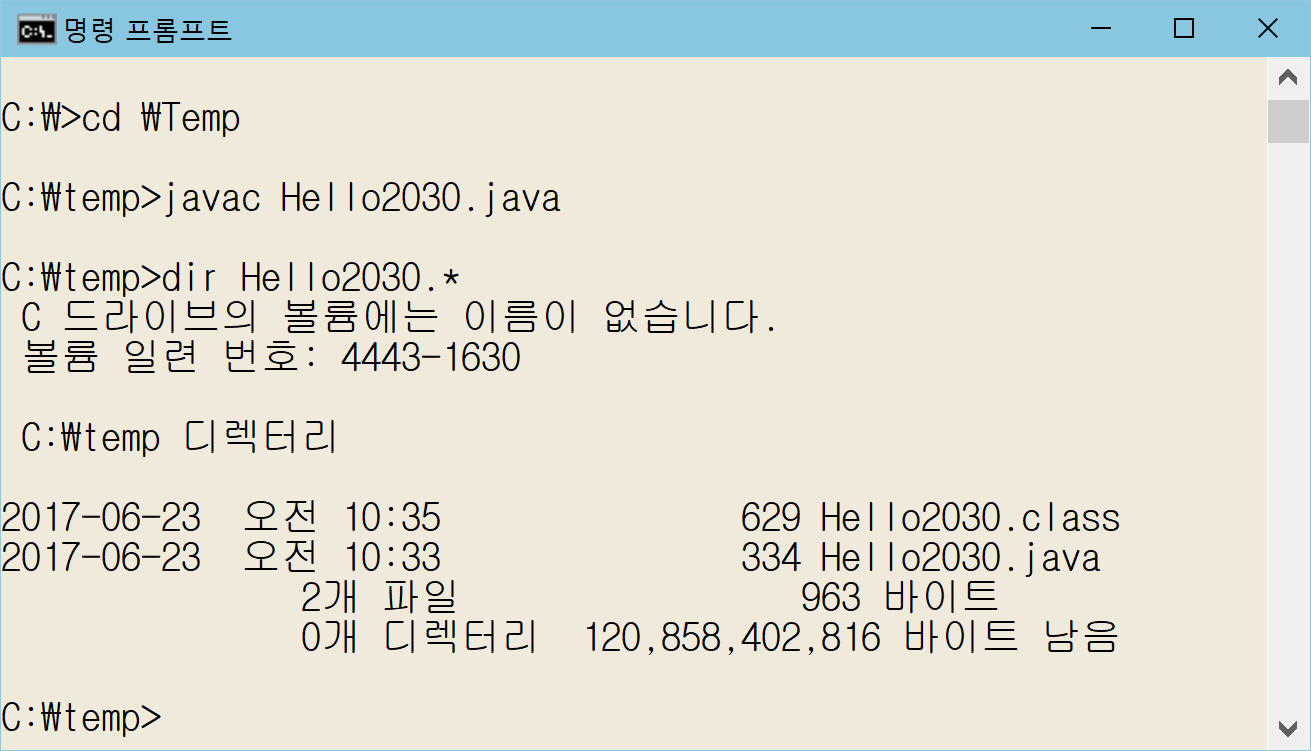 C:\Temp 디렉터리로 이동
Hello2030.java는 C:\Temp에 저장되어 있음
컴파일
클래스 파일 생성
Hello2030.class 실행
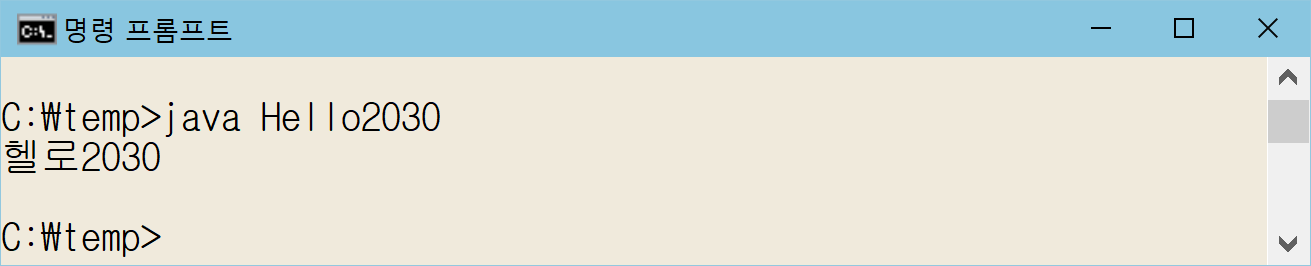 .class 확장자를 붙이지 않는다.
실행 결과
이클립스 실행
28
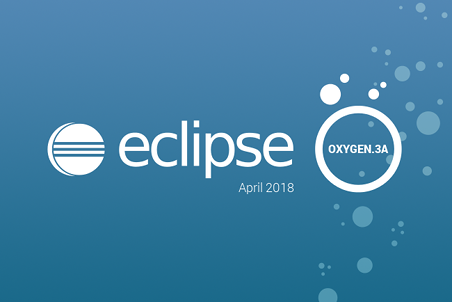 이클립스 Oxygen  배포판
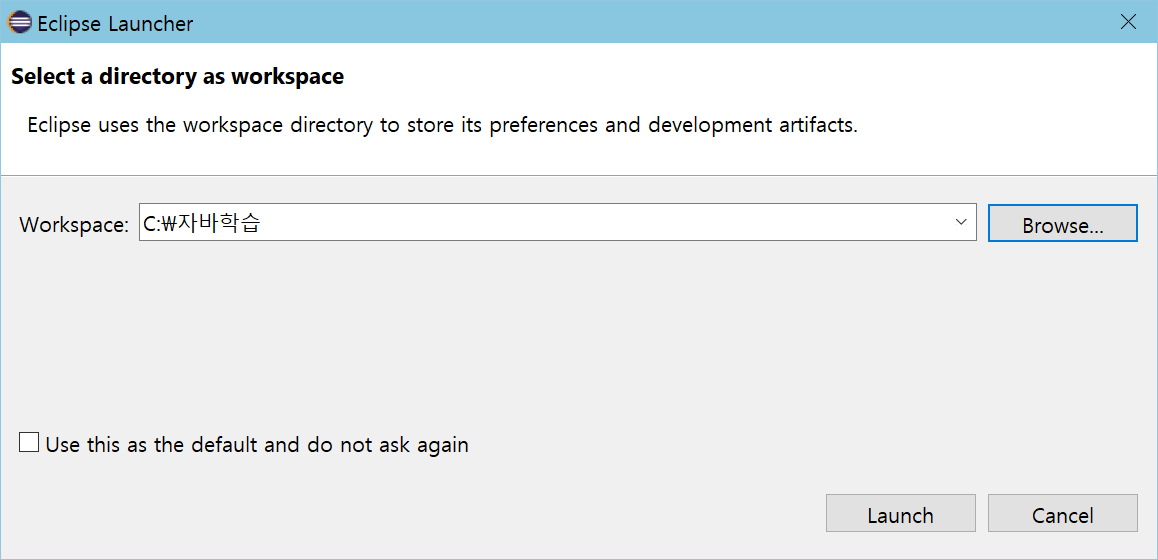 작업 공간 폴더 지정
이클립스의 사용자 인터페이스
29
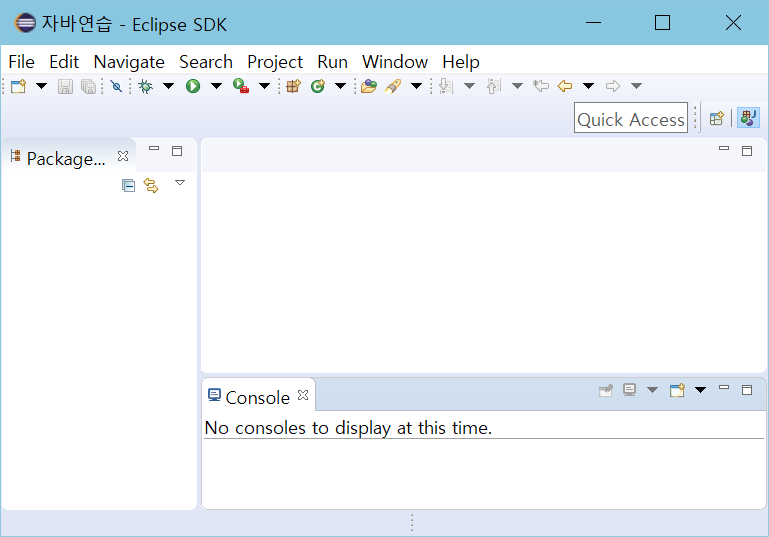 프로젝트 생성
30
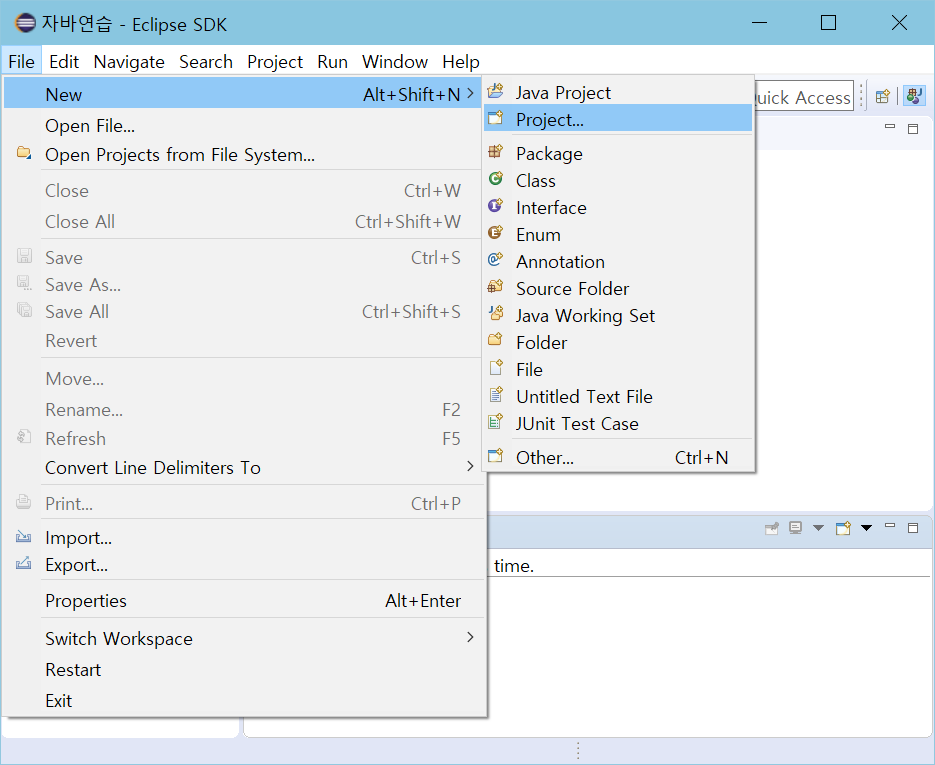 Project
메뉴 선택
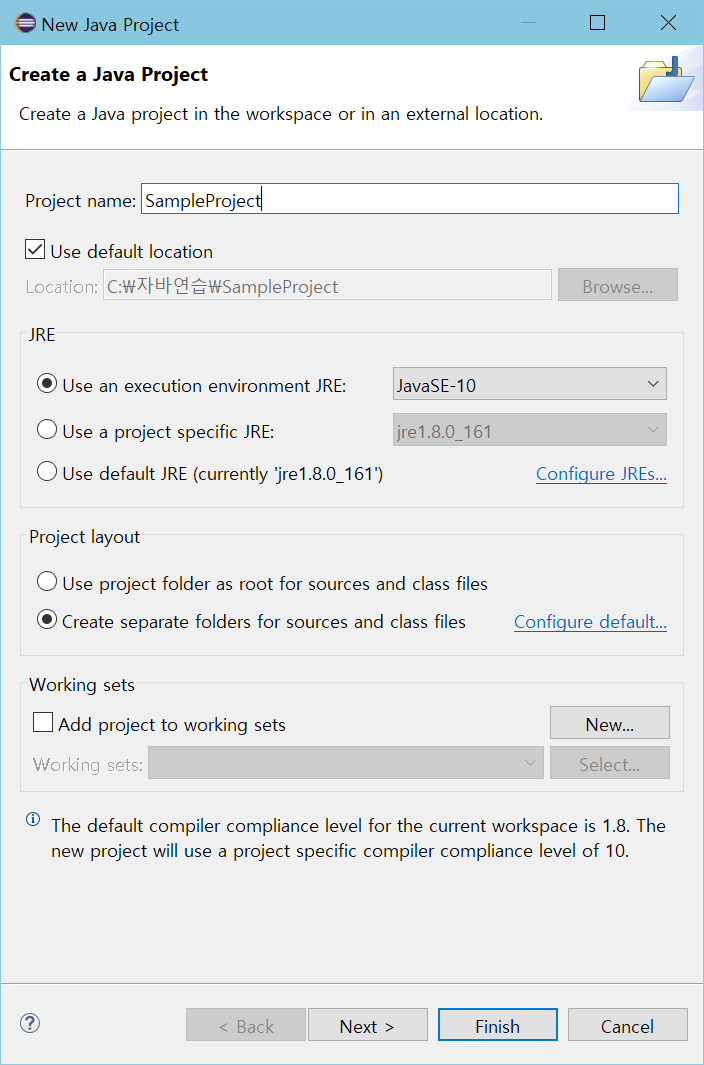 프로젝트 생성
프로젝트 이름 지정
31
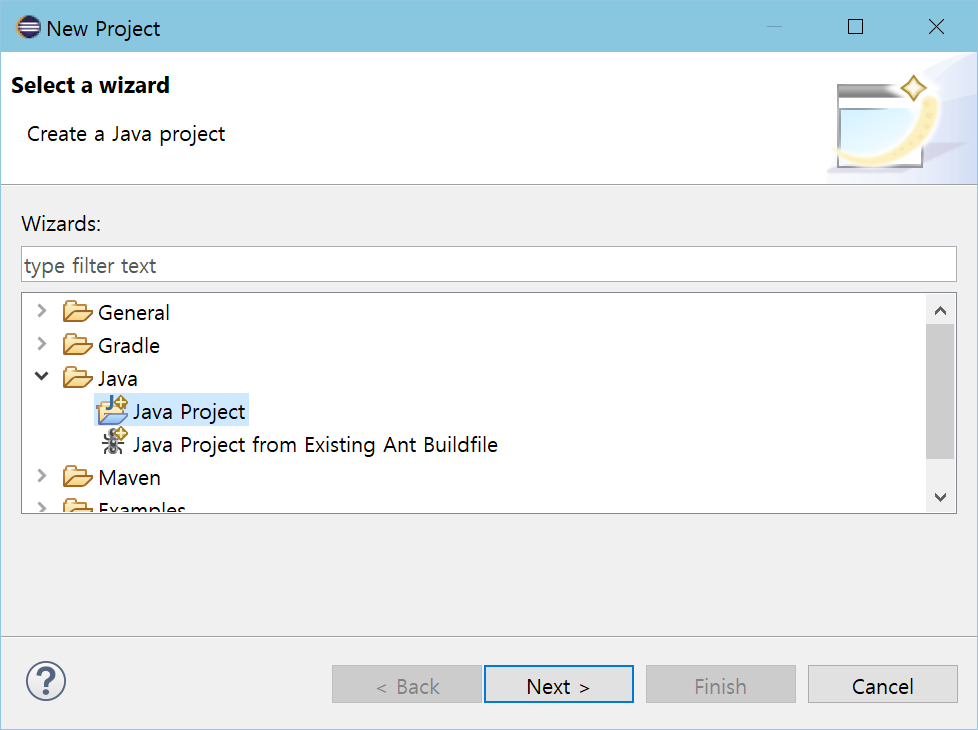 이 컴퓨터에 JDK 10이 설치되어 있음. 자동
Java Project 선택
Finish 선택
클래스 생성
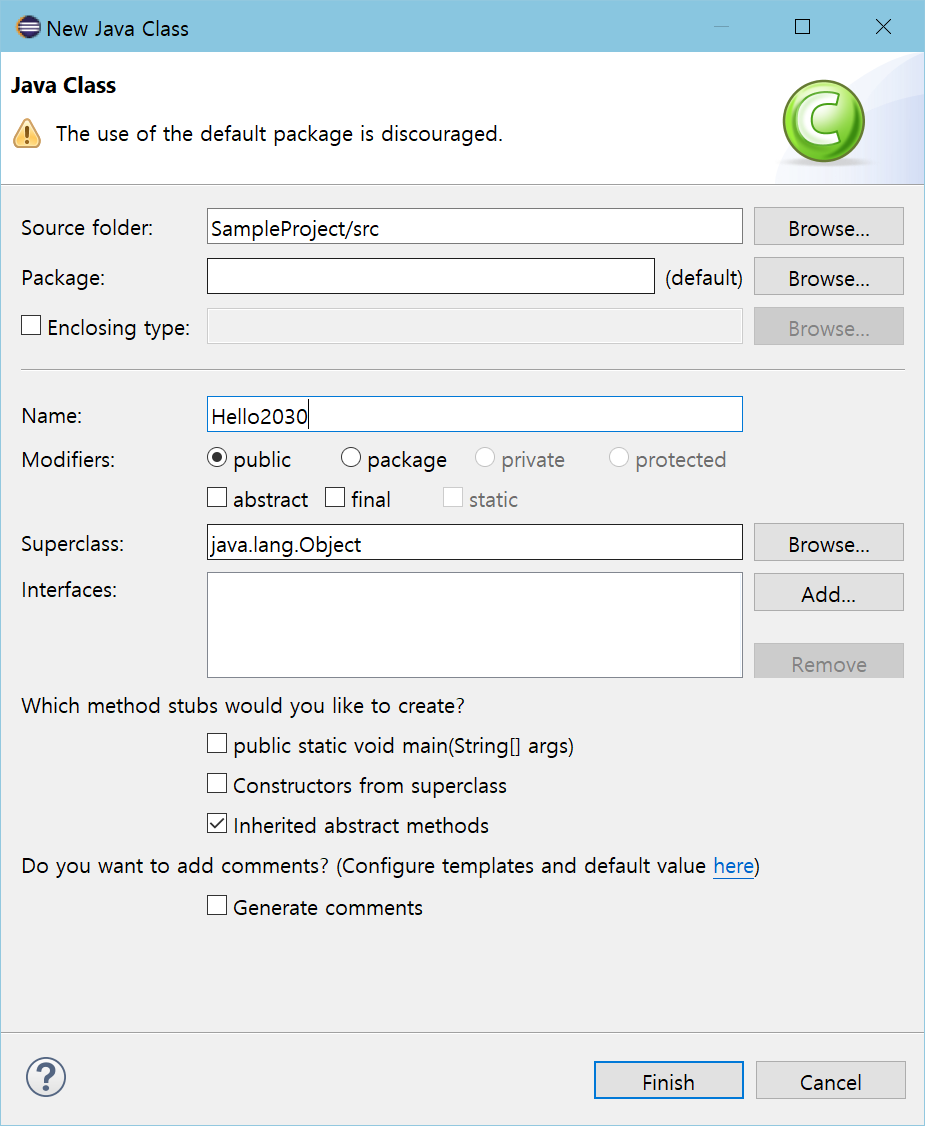 32
주목
File->New->Class 메뉴 선택
클래스 이름 입력
main()을 체크하면 자동으로 main() 메소드 생성
Finish 선택
생성된 자바 소스
33
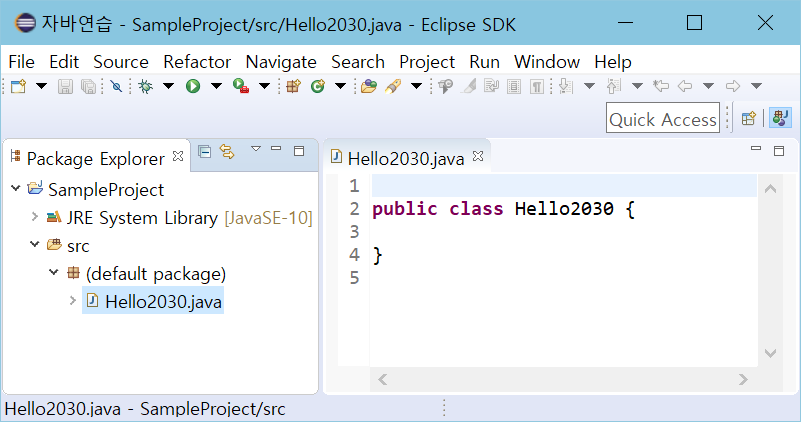 주목
주목
주목
소스 편집과 컴파일 및 실행
34
실행 버튼
Run -> Run 실행 메뉴
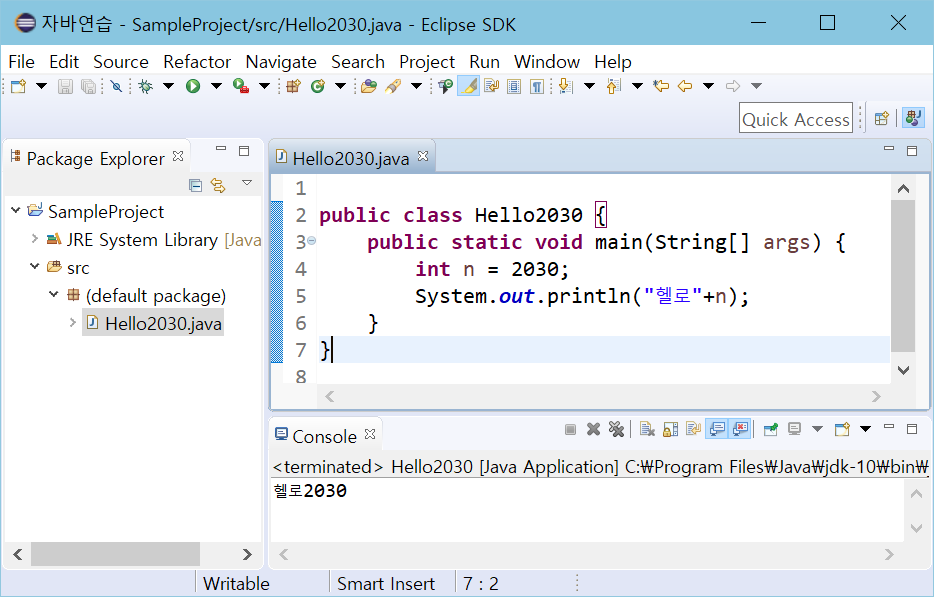 실행 결과
콘솔 윈도우
자바 언어의 전 세계적인 활용도
35
TIOBE 인덱스(www.tiobe.com)
프로그래밍 언어의 인기 순위를 매기는 사이트
자바는 지난 10년 동안 1위
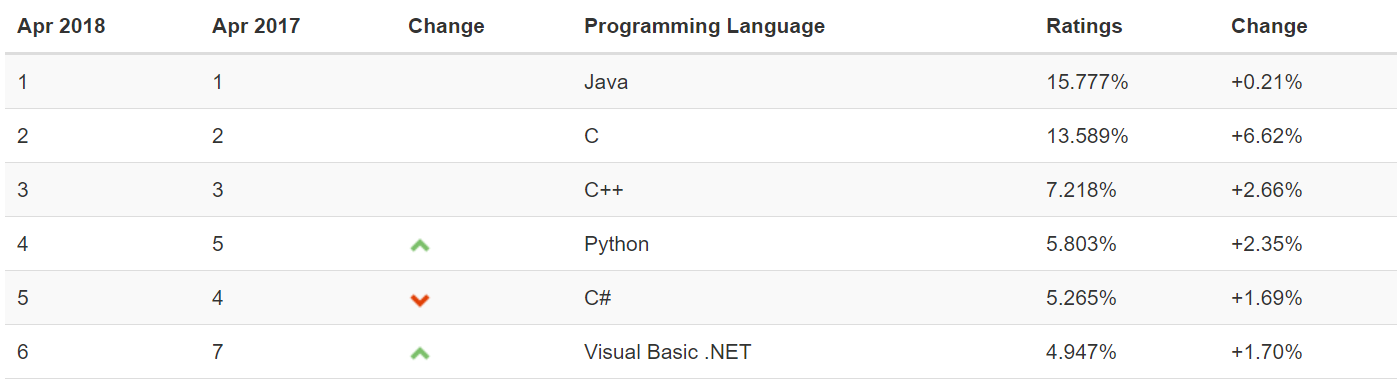 (www.tiobe.com 사이트 참고, 2017년 4월 기준)
자바 응용의 종류 : 데스크톱 응용프로그램
36
가장 전형적인 자바 응용프로그램
PC 등의 데스크톱 컴퓨터에 설치되어 실행
JRE가 설치된 어떤 환경에서도 실행
다른 응용프로그램의 도움이 필요 없이 단독으로 실행
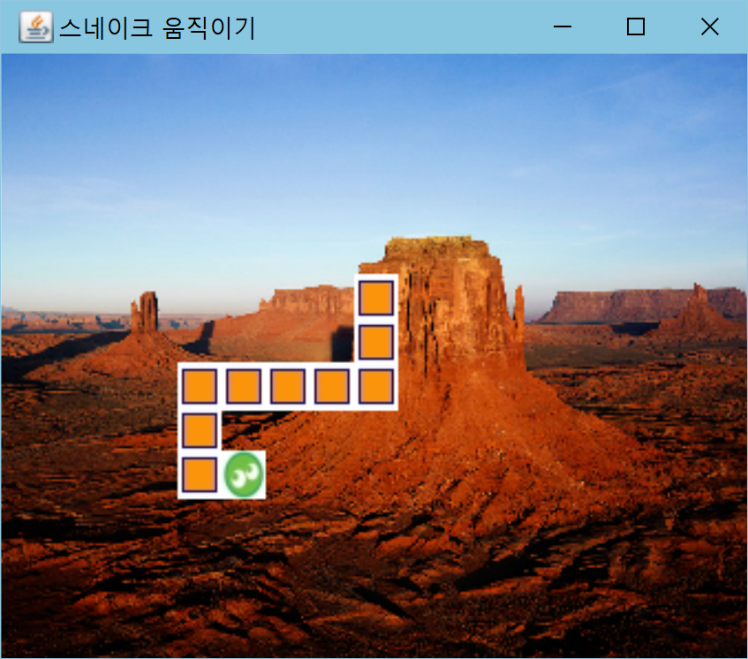 자바 응용의 종류 : 서블릿 응용프로그램
37
서블릿(servlet)
애플릿과 반대로 서버에서 실행되는 자바 프로그램
서버 클라이언트 모델에서 서블릿과 애플릿이 각각 통신하면서 실행
데이터베이스 서버 및 기타 서버와 연동하는 복잡한 기능 구현 시 사용
사용자 인터페이스가 필요 없는 응용
웹 서버에 의해 실행 통제 받음
웹 브라우저
웹 서버
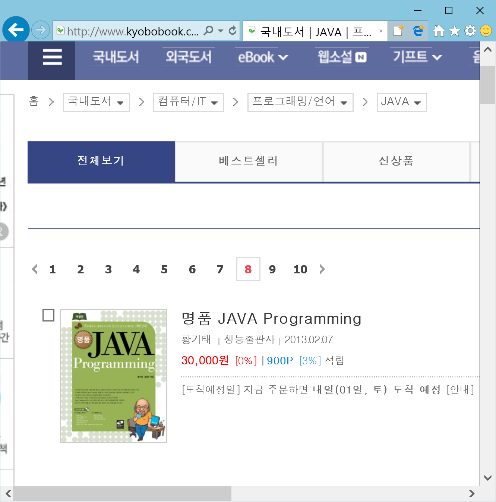 서버
JVM
인터넷
…
servlet
DB
자바 모바일 응용 : 안드로이드 앱
38
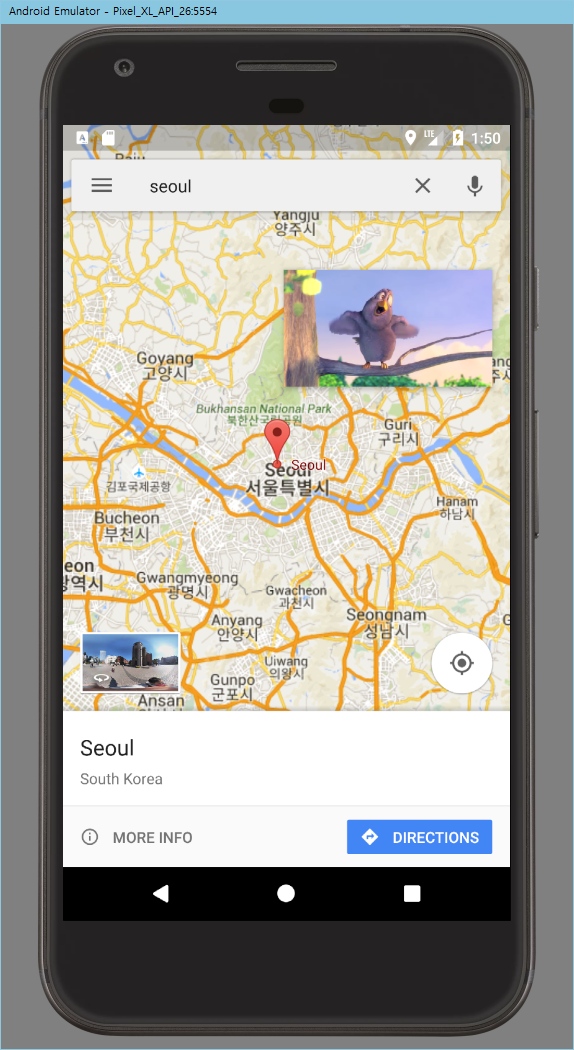 안드로이드
구글의 주도로 여러 모바일 회사가 모여 구성한 OHA(Open Handset Alliance)에서 만든 무료 모바일 플랫폼
개발 언어는 자바를 사용하나 JVM에 해당하는 Dalvik은 기존 바이트 코드와 호환성이 없어 변환 필요
자바의 특성(1)
39
플랫폼 독립성
자바 프로그램은 플랫폼에 상관없이 어디서든지 실행
객체지향
상속성, 다형성, 캡슐화
클래스로 캡슐화
클래스 내에 모든 변수(필드), 함수(메소드) 구현해야 함
클래스 안에서 새로운 클래스(내부 클래스) 작성 가능
소스(.java)와 클래스(.class) 파일
하나의 소스 파일에 여러 클래스 작성 가능
public 클래스는 하나만 가능
소스 파일의 이름과 public으로 선언된 클래스 이름은 같아야 함
컴파일된 클래스 파일(.class)에는 클래스는 하나만 존재
다수의 클래스를 가진 자바 소스(.java)를 컴파일하면 클래스마다 별도 클래스 파일(.class) 생성
소스 파일과 클래스, 클래스 파일의 관계
40
A.class
A.java
public class A {
	.........
}

class B {
	.........
}

class C {
	.........
	class D {
		.........
	}
}
바이트 코드
B.class
바이트 코드
컴파일
C.class
바이트 코드
C$D.class
바이트 코드
4 개의 클래스 파일이 생성됨
자바의 특징(2)
41
실행 코드 배포
실행 코드 : 한 개의 class 파일 또는 다수의 class 파일로 구성
여러 폴더에 걸쳐 다수의 클래스 파일로 구성된 경우
jar 파일 형태로 배포 가능
main() 메소드
자바 응용프로그램의 실행은 main() 메소드에서 시작
하나의 클래스 파일에 하나 이상의 main() 메소드가 있을 수 없음
각 클래스 파일이 main() 메소드를 포함하는 것은 상관없음
패키지
관련된 여러 클래스를 패키지로 묶어 관리
패키지는 폴더 개념
예) java.lang.System은 java\lang 디렉터리의 System.class 파일
멀티스레드
자바는 운영체제의 도움 없이 자체적으로 멀티스레드 지원
C/C++ 등에서는 멀티스레드 운영체제 API를 호출
자바의 특징(3)
42
가비지 컬렉션
자바는 응용 프로그램에서 메모리 반환 기능 없음, 메모리 할당 기능(new)만 있음
개발자의 부담 대폭 감소
가비지 : 할당 후 사용되지 않는 메모리
자바 가상 기계가 자동으로 가비지 회수
실시간 응용 시스템에 부적합
자바 응용프로그램은 실행 도중 예측할 수 없는 시점에 가비지 컬렉션 실행
일정 시간(deadline) 내에 반드시 실행 결과를 내야만 하는 실시간 시스템에는 부적합
자바 프로그램은 안전
타입 체크가 매우 엄격
포인터의 개념 없음
프로그램 작성이 쉬움
포인터 개념이 없어 부담 적음
다양하고 강력한 라이브러리가 많음
실행 속도를 개선하기 위해 JIT 컴파일러 사용
자바의 느린 실행 요인 : 인터프리터 방식으로 바이트 코드 실행
JIT(Just in Time) 컴파일링 기법으로 개선
실행 도중 바이트 코드를 해당 CPU의 기계어 코드로 컴파일, 해당 CPU가 기계어를 실행